Series Progression
1.22.23 - Lesson One: What is encouragement? 
1.29.23 - N/A because we have Leon Mauldin!
2.5.23 - Lesson Two: The Absurdity of Individualism. 
2.12.23 - Lesson Three: The Words We Use. 
2.19.23 - Lesson Four: Stirring Each Other Up to Good Works. 
2.26.23 - Lesson Five: Q & A – Answering Questions, Objections, and Other Comments posed throughout the series.
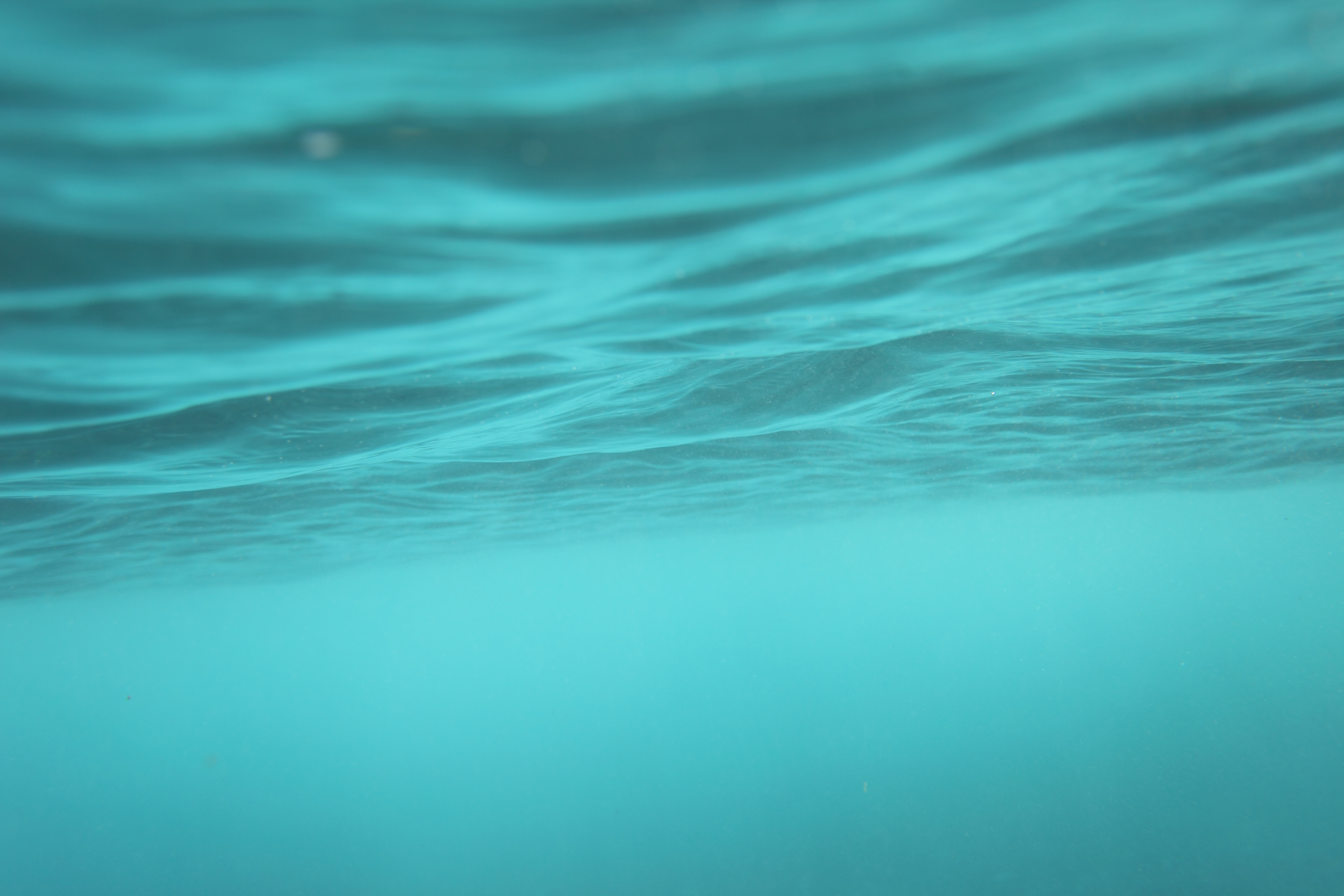 Encourage One Another Series, Lesson 3
Stirring Each Other Up
What are we supposed to be encouraging each other for? To arrive at a truly practical end, we must be reminded about why we’re even supposed to encourage at all.

Let us not get it twisted – teaching about love and good works is not the social gospel.
Written on Stone: Deuteronomy 27.1-8
This passage gives important groundwork for the rest of the chapter. Here’s a few of the important details:
Mt. Ebal was near Shechem, where God met Abraham when he entered the promise land. This altar was a sign that God continues to fulfill his promises.
Uncut stones were a distinction between Canaanite “god” worship and worship of the true God.
The law carved on the stones would be a reminder to the people of God’s faithfulness but also their obligations of obedience.
The Curses: Deuteronomy 27.9-26
Would you be defined by “quick to hear, slow to speak, slow anger”? We need to allow ourselves the time to listen to disagreements, show empathy, and respond with compassionate truth. 
What the scripture is supposed to do is change the way we act. We can’t receive part of the “implanted word which is able to save your souls.” We must allow it to mold us instead of refusing to listen to the call of the Lord we claim to follow.
If we claim or think we’re religious but our words, be that in gossip, lying, or cruel language – what does James tell us about our religion? (vs. 26)
“Sending My Very Heart”: Philemon
Paul’s appeal to Philemon shows the way that encouragement works in the kingdom:
Accountability for his actions (vs. 2)
Christ has saved us and brought us grace and peace. (vs. 3)
“The sharing of your faith may become effective for the full knowledge of every good thing that is in us for the sake of Christ.” (vs. 4)
An appeal is made instead of demand, rooting in the freedom in Christ. (vs. 8)
The way we see the repentant changes everything when we’re in Christ. (vs. 15-16)
Paul’s appeal for the freeing of Onesimus is founded in the freedom that comes through Christ. (vs. 20) 
Our encouragement towards one another should reflect this same attitude. Appealing to like minded faith to greater love and service.
“Let Us Consider How To Stir Up One Another” (Hebrew 10.18-25)
What Christ has done:
Given us confidence to enter the holy places. (v. 19)
Become our great priest (our intercessor) (v. 21)
Washed us and cleaned our conscience. (v. 22)
What that demands of us:
Hold fast the confession of our hope. (v. 24)
Consider how to stir one another to love and good works. (v. 24)
Meet together to encourage one another. (v. 25)
Application
If you see an opportunity to help, do it and invite other people along. Consider how you can be a servant that encourages other servants.
Ask people about their week, if they served, and how they served. It isn’t to tear someone down and puff ourselves up, but build accountability and zeal.